SALT 2012-1 Semester Report:seeing
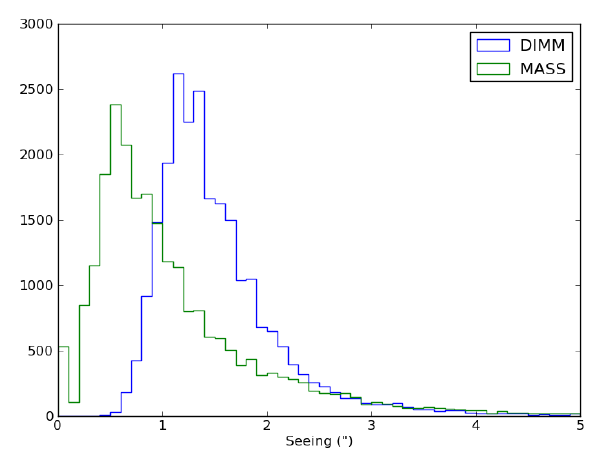 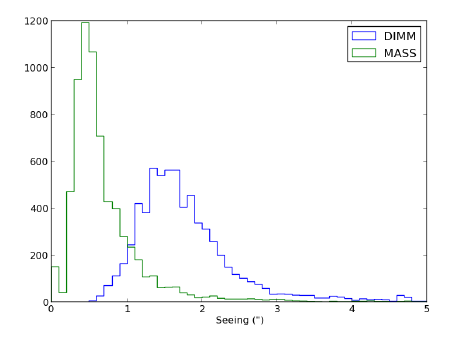 2012-1: 
1 May – 31 Oct
2011-2: 
1 Sep – 30 Apr
Median = 1.66”
Median = 1.38”
Seeing values consistently worse than expected from long term DIMM measurements:
    Old SAAO DIMM (1994-2000)  gave median 0.9”
    New DIMMs (Mar 2010 – Mar 2011) gave median 1.3” (53,938 measurements)
    Difference partly attributed to different exp time (10 ms vs. 3 ms) coupled with mean 
     coherence time of the atmosphere at Sutherland (2.44 ms).
SALT 2012-1 Semester Report:seeing vs. telescope delivered image quality
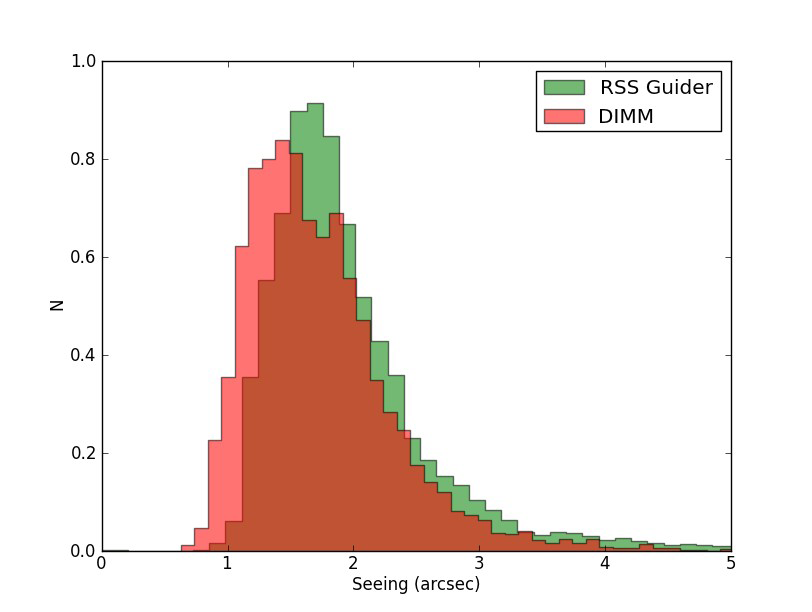 Sep – Nov 2011
~1.2x degradation between ideal seeing limited images and real telescope images.
 1.1 – 1.2 x degradation between zenith seeing and seeing at telescope airmass (1.2 – 1.4)
Rule of thumb: BEST expected IQ is ~1.4 x actual DIMM seeing value (for perfectly aligned primary mirror array)
For 2012-1, this implies expected median IQ is 2.3”.  One reason why poor seeing programs
were more successful.
SALT 2012-1 Semester Report:observing statistics
Previous semester 2011-2 (Sep 2011 – Apr 2012):
SALT 2012-1 Semester Report:completion statistics
Expected total observed:  58% of 950h = 551 h
Actual total observed:  408 h
“Efficiency”:  74%  (<100% due to overheads & rejected blocks)
SALT 2012-1 Semester Report:completion statistics